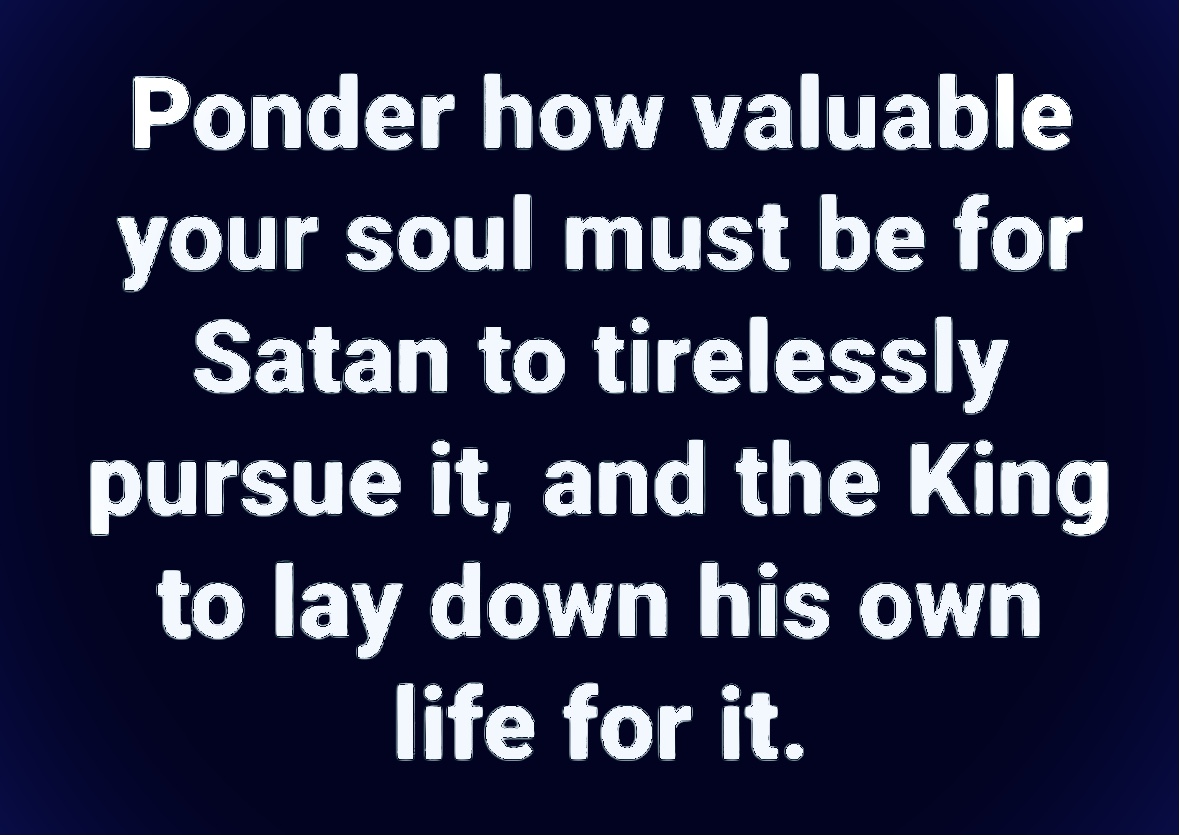 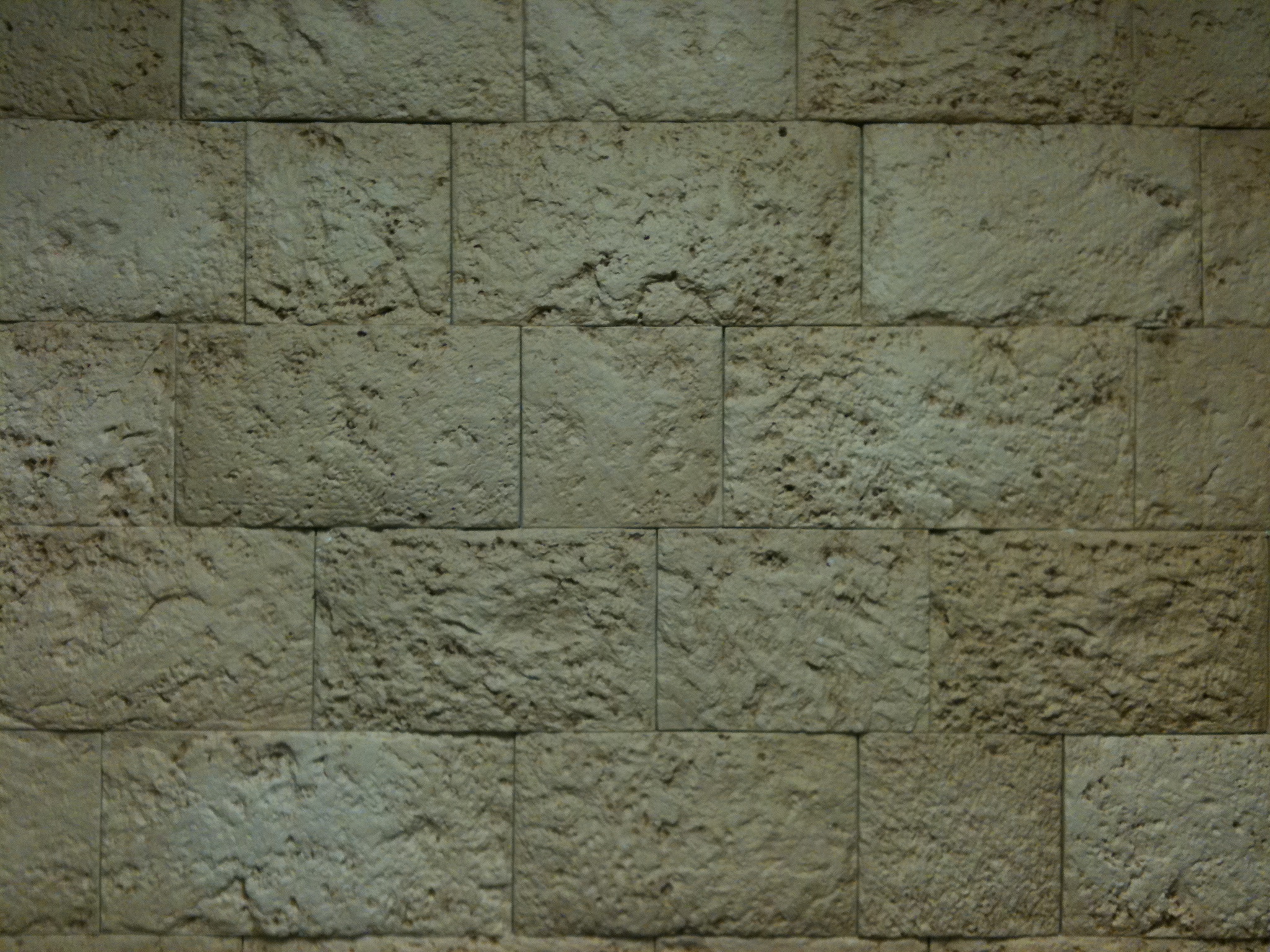 Revelation
Chapter 16
Three Event Lines
Seal Judgments
1
2
3
4
5
6
7
Trumpet Judgments
7
1
2
3
4
5
6
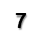 Bowl Judgments
1
2
3
4
5
6
7
God at Sinai: 
“ … there were thunderings and lightnings, and a thick cloud on the mountain; and the sound of the trumpet was very loud …”				Exodus 19:16


God at the Upper Room: 
“And suddenly there came a sound from heaven, as of a rushing mighty wind … Then there appeared to them divided tongues, as of fire…” 
										    Acts 2:2-3
The Coming Day of the LORD: 
“ … For the day of the Lord is coming, for it is at hand: a day of darkness and gloominess, a day of clouds and thick darkness …”			    Joel 2:1-2
 
“That day is a day of wrath, a day of trouble and distress, a day of devastation and desolation, a day of darkness and gloominess, a day of clouds and thick darkness, a day of trumpet and alarmagainst the fortified cities…” 			      Zephaniah 1:15-16
Three Event Lines
Seal Judgments
1
2
3
4
5
6
7
Trumpet Judgments
7
1
2
3
4
5
6
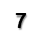 Day of the LORD
Bowl Judgments
1
2
3
4
5
6
7
“Whoever is deserving of death shall be put to death on the testimony of two or three witnesses; he shall not be put to death on the testimony of one witness.” 						     Deuteronomy 17:6

“One witness shall not rise against a man concerning any iniquity or any sin that he commits; by the mouth of two or three witnesses the matter shall be established.”		     Deuteronomy 19:15
Yeshua’s Words:
“But if he will not hear, take with you one or two more, that ‘by the mouth of two or three witnesses every word may be established.’”		        Matthew 18:16

“Anyone who has rejected Moses’ law dies without mercy on the testimony of two or three witnesses.” 						     				 Hebrews 10:28
Three Testimony Lines
Seal Judgments
1
2
3
4
5
6
7
Trumpet Judgments
7
1
2
3
4
5
6
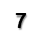 Day of the LORD
Bowl Judgments
1
2
3
4
5
6
7
Three Testimony Lines
Seal Judgments
1
2
3
4
5
6
7
The Father’s Testimony
Trumpet Judgments
7
1
2
3
4
5
6
The Spirit’s Testimony
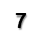 Day of the LORD
Bowl Judgments
1
2
3
4
5
6
7
The Son’s Testimony
Testimony of the Father:
“And they cried with a loud voice, saying, “How long, O Lord, holy and true, until You judge and avenge our blood on those who dwell on the earth? Then a white robe was given to each of them; and it was said to them that they should rest a little while longer, until both the number of their fellow servants and their brethren, who would be killed as they were, was completed.” 	     Revelation 6:10-11
Testimony of the Spirit:
“Then the temple of God was opened in heaven, and the ark of His covenant was seen in His temple. And there were lightnings, noises, thunderings, an earthquake, and great hail.						         	 		Revelation 11:19
Testimony of the Son:
“Now I saw heaven opened, and behold, a white horse. And He who sat on him was called Faithful and True, and in righteousness He judges and makes war … Now out of His mouth goes a sharp sword, that with it He should strike the nations. And He Himself will rule them with a rod of iron. He Himself treads the winepress of the fierceness and wrath of Almighty God.”	         	 Revelation 19:11&15
Immediately After the Tribulation of Those Days:
	Sun will be Darkened
	Moon will not Give its Light
	Stars will Fall from Heaven
	Powers of the Heavens will be Shaken
Then: The Son of Man will Appear in Heaven
Then: All will Mourn
	All will See Son of Man Coming on the Clouds
	He will Send His Angels to Sound Trumpet
	They will Gather His Elect from the Four Winds